Redo a Create Lists search with JSON
Here’s a weird complex search you want to redo
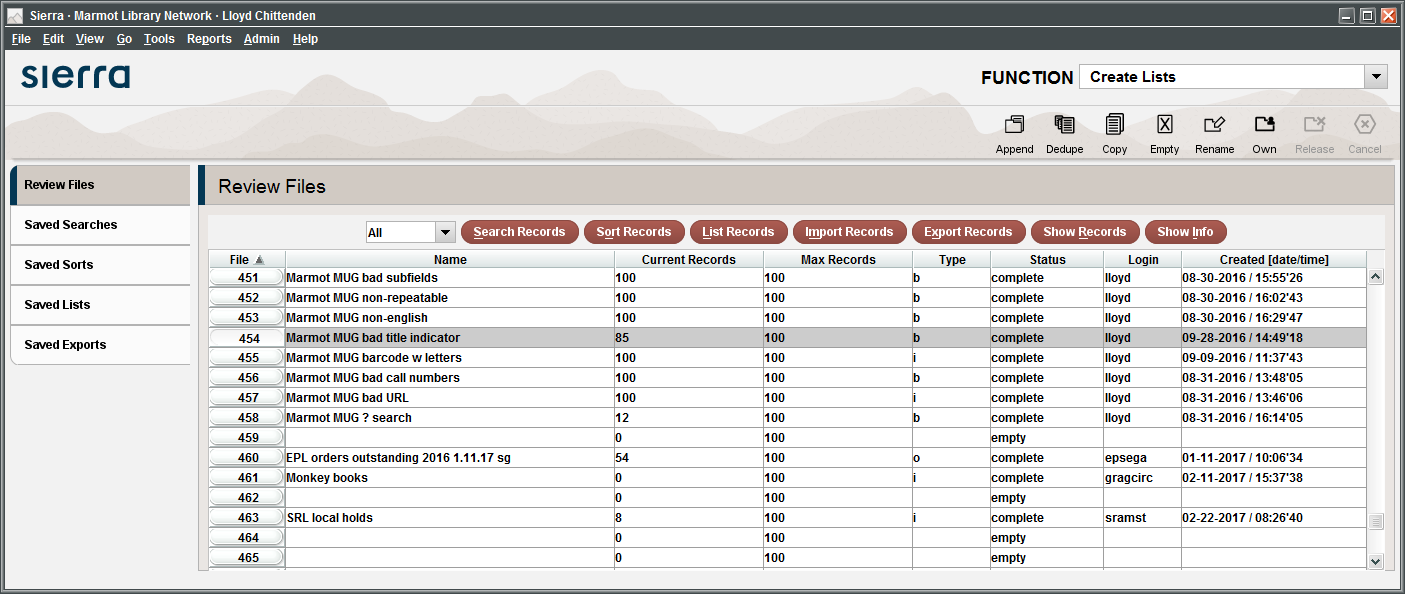 Click Search Records, and your search is not there
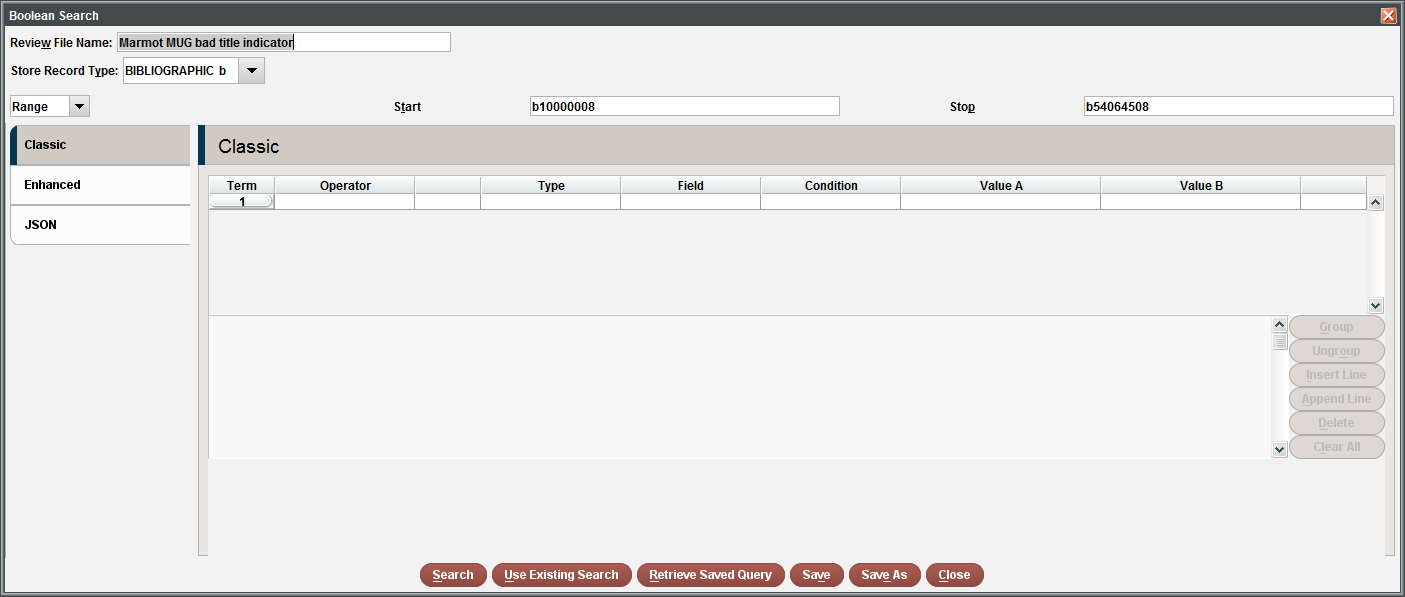 You can do Use Existing Search,but what was my list number?
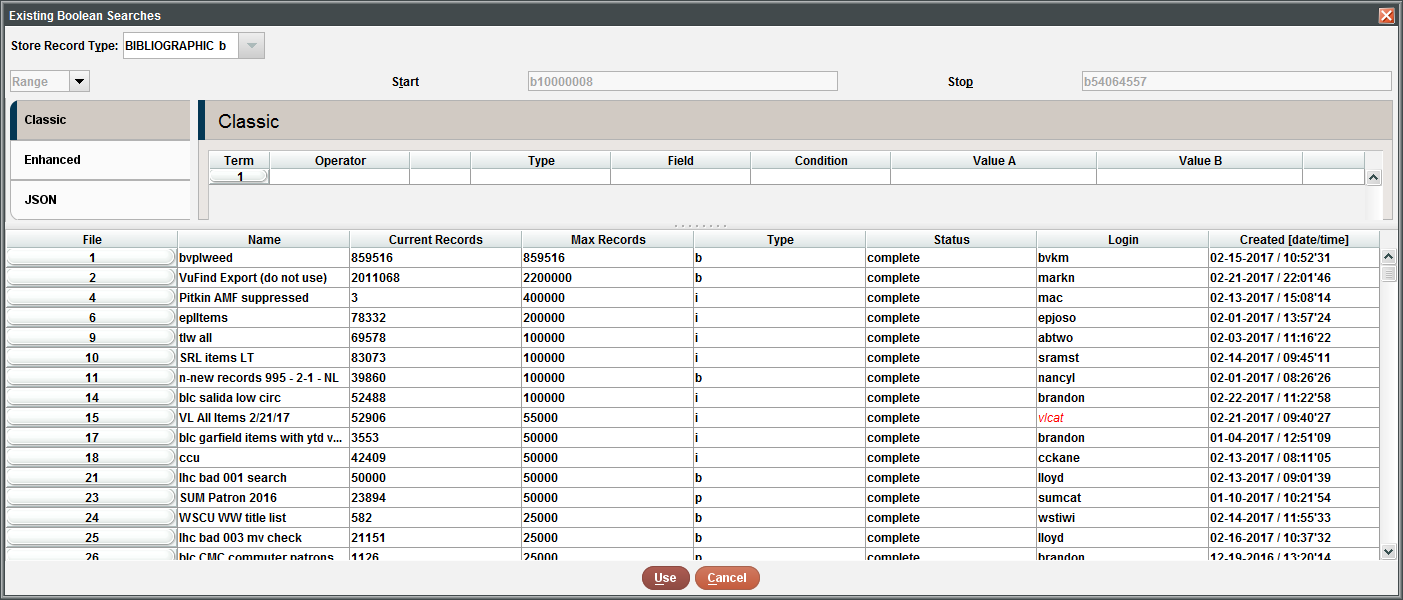 Oh yeah, it was list 454scrolling, scrolling, hunting, hunting
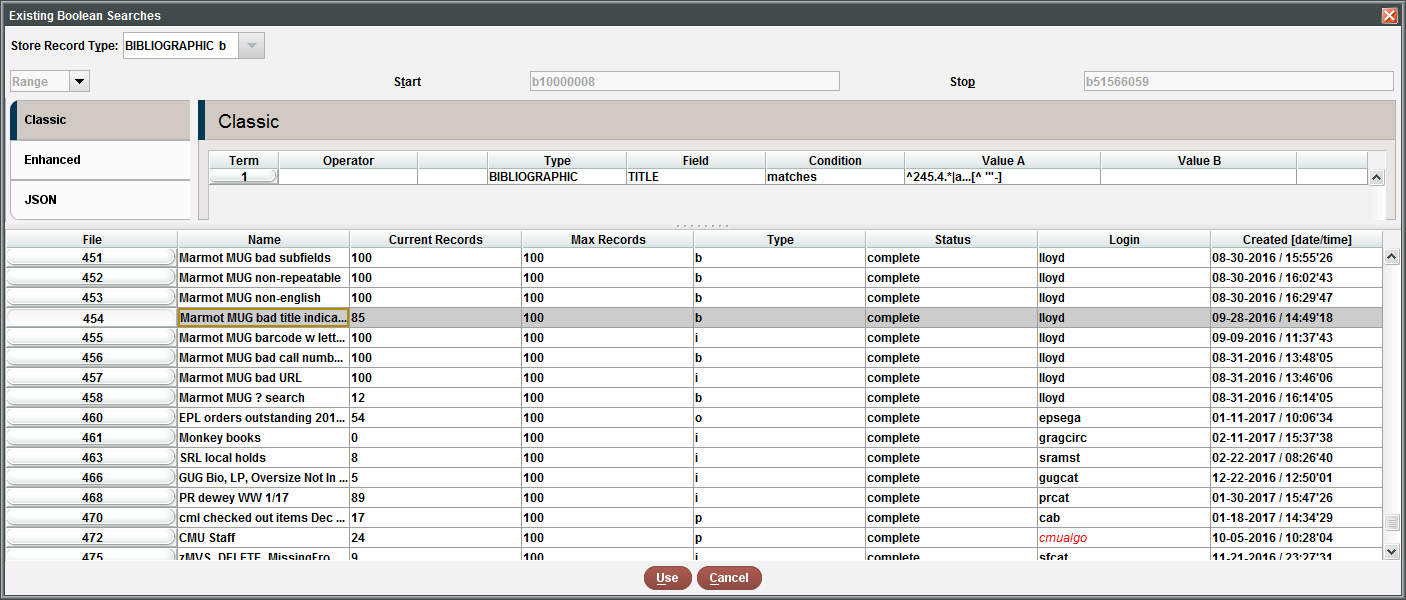 I’ve got the search back, but I want a different record type
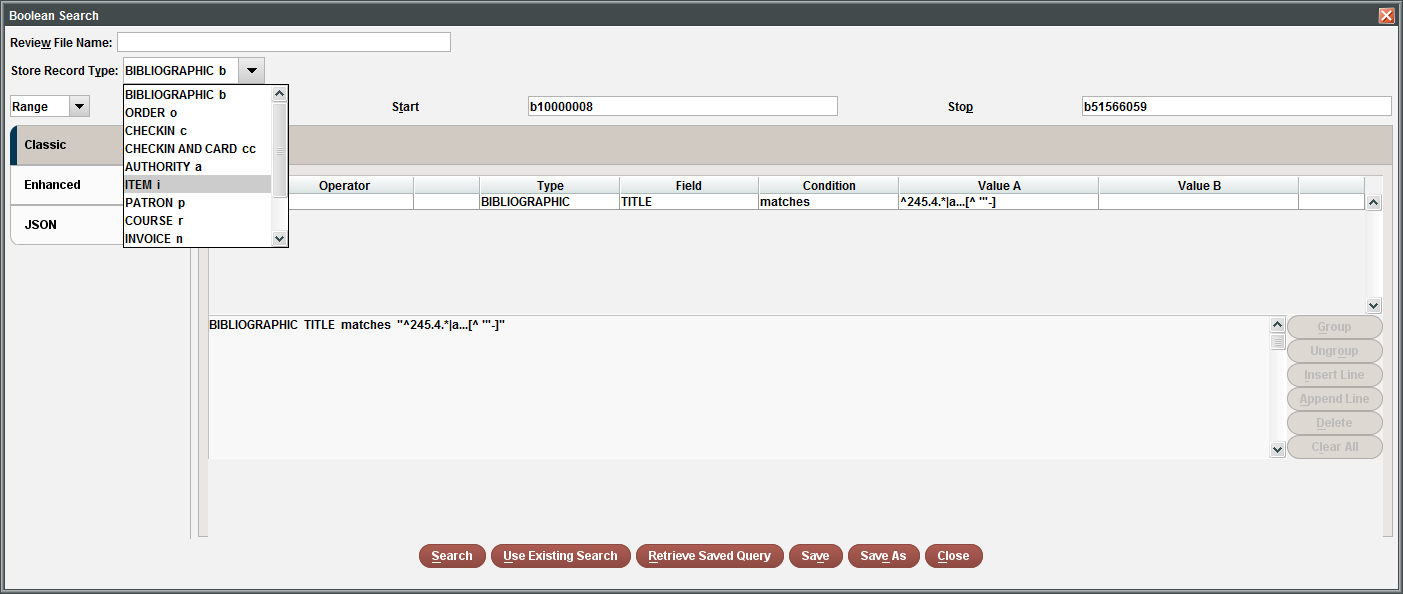 Now it’s gone again
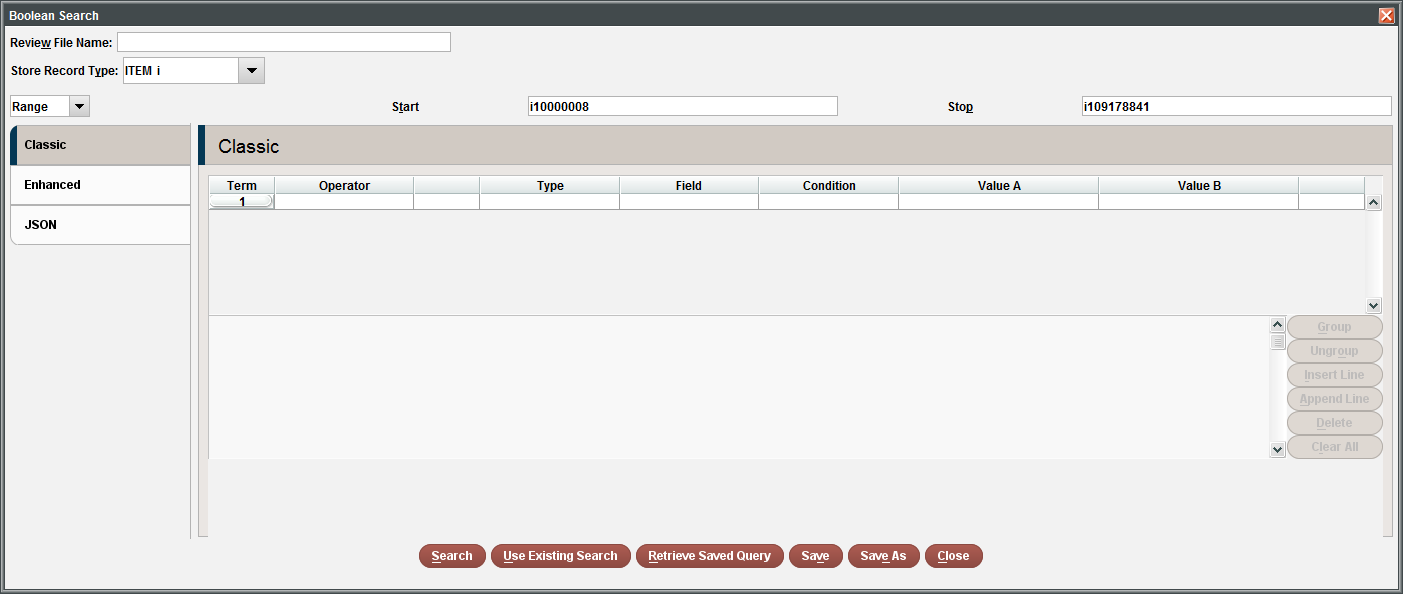 How can JSON help?
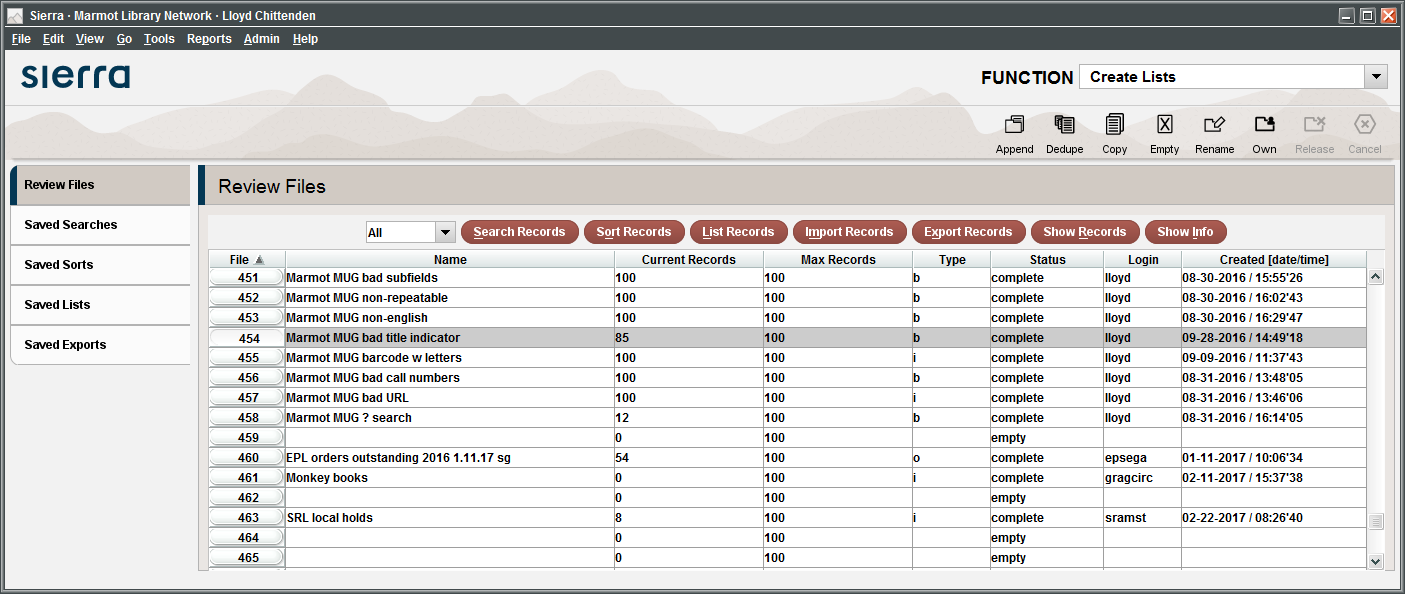 Click Show Info
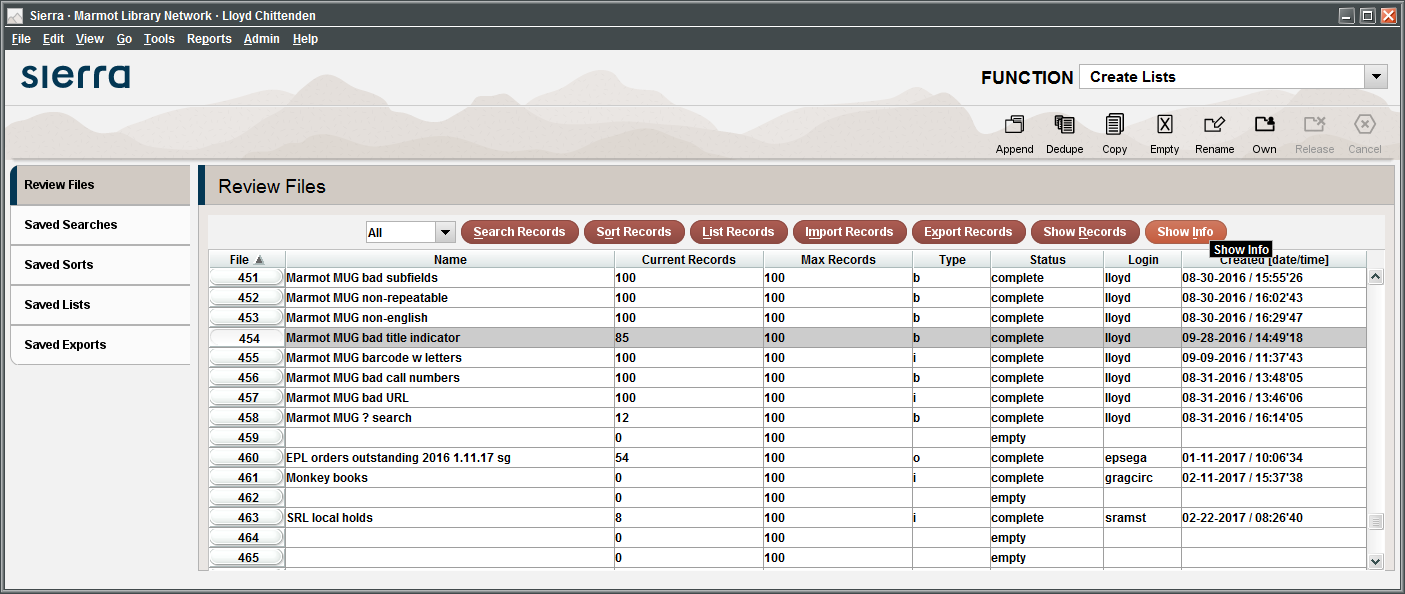 Open the JSON tab
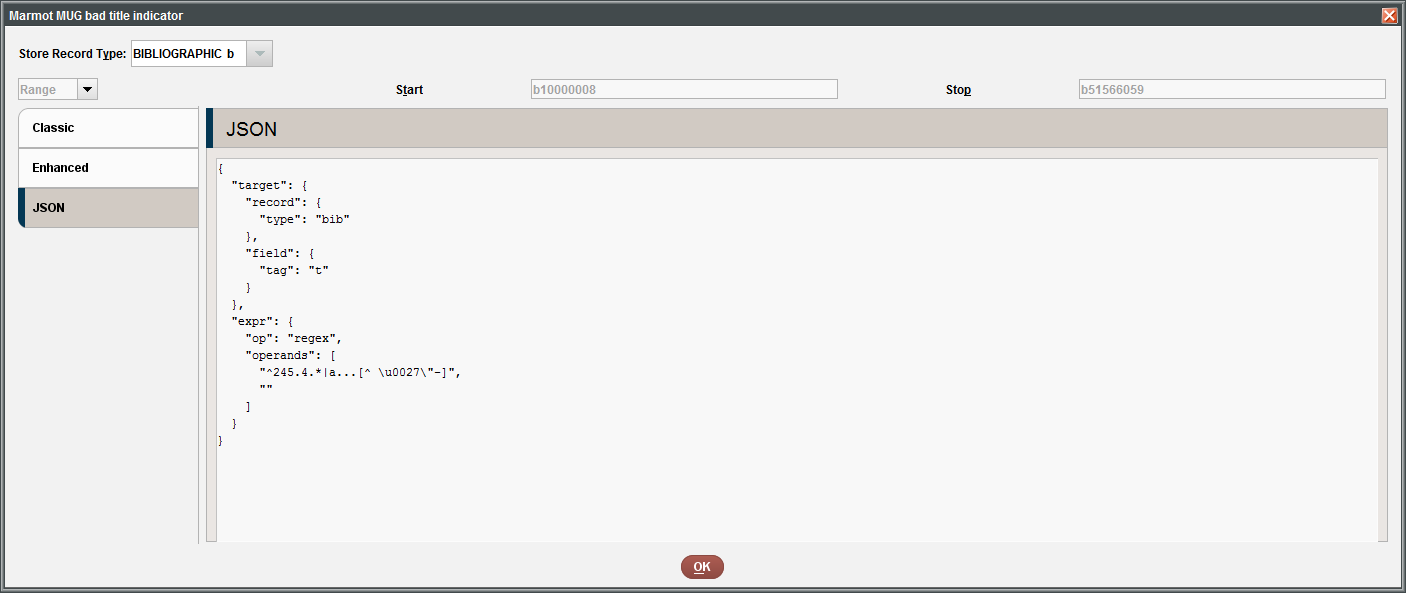 Click Ctrl-a to select all
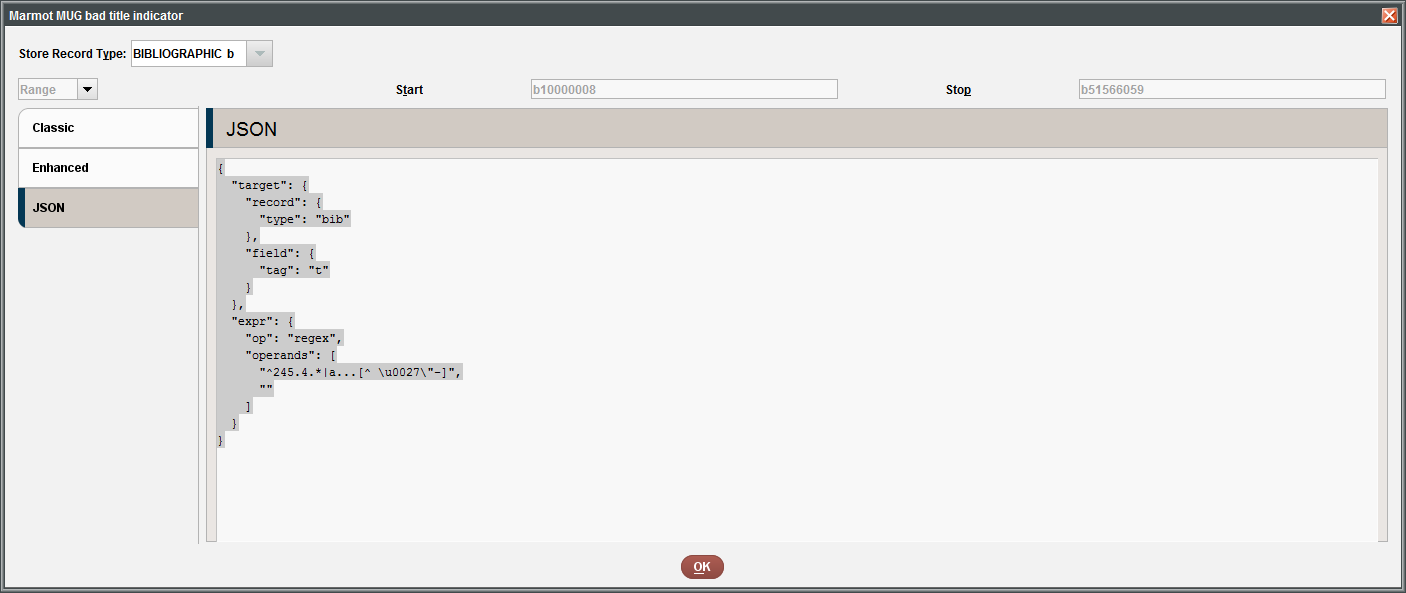 Click Ctrl-c to copy the JSON text
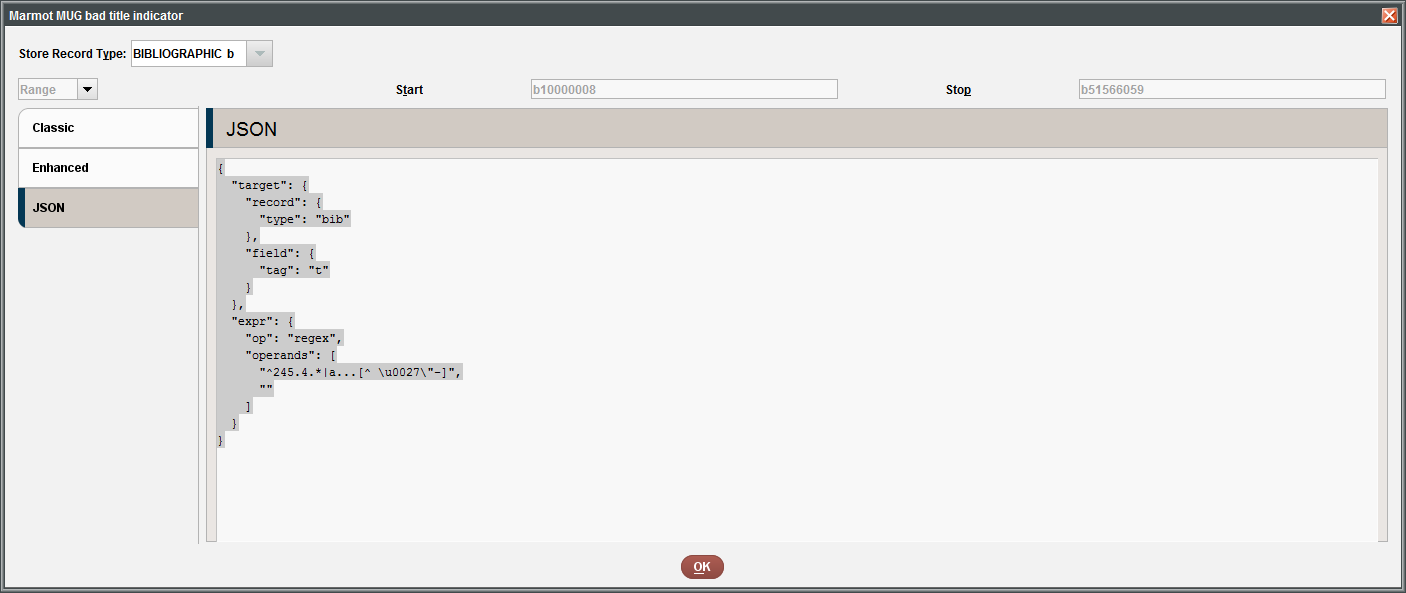 Select the same file or a different file,click Search Records
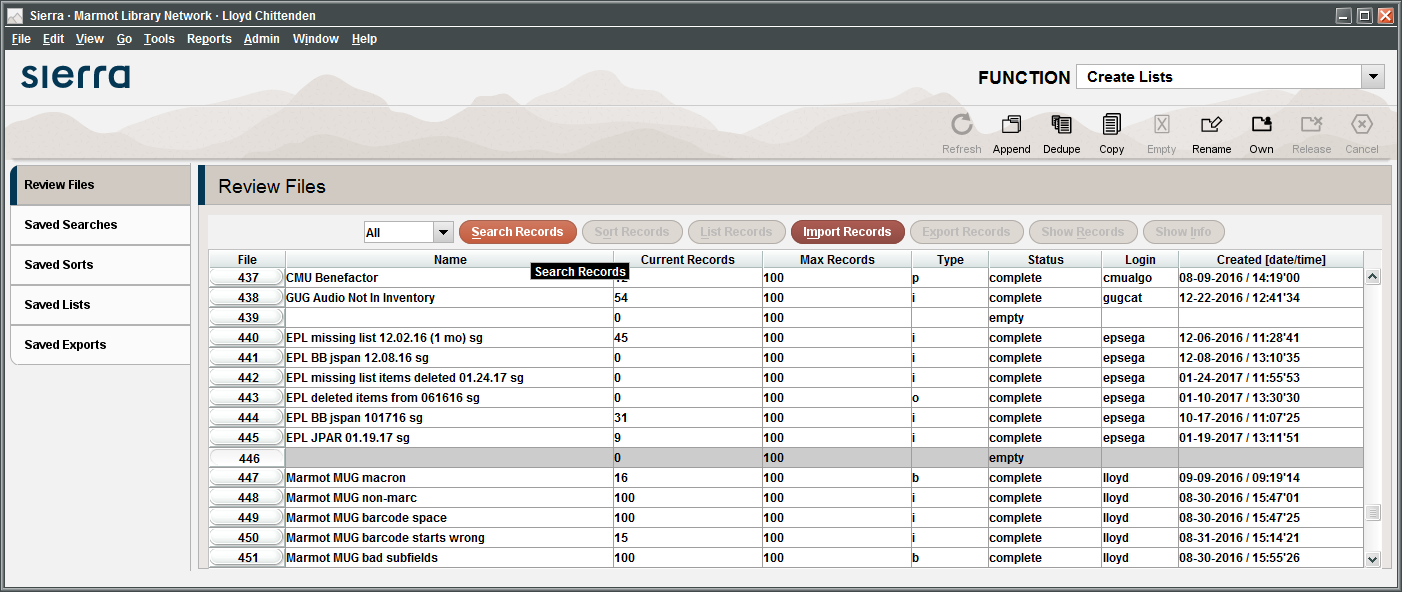 Open the Boolean Search window
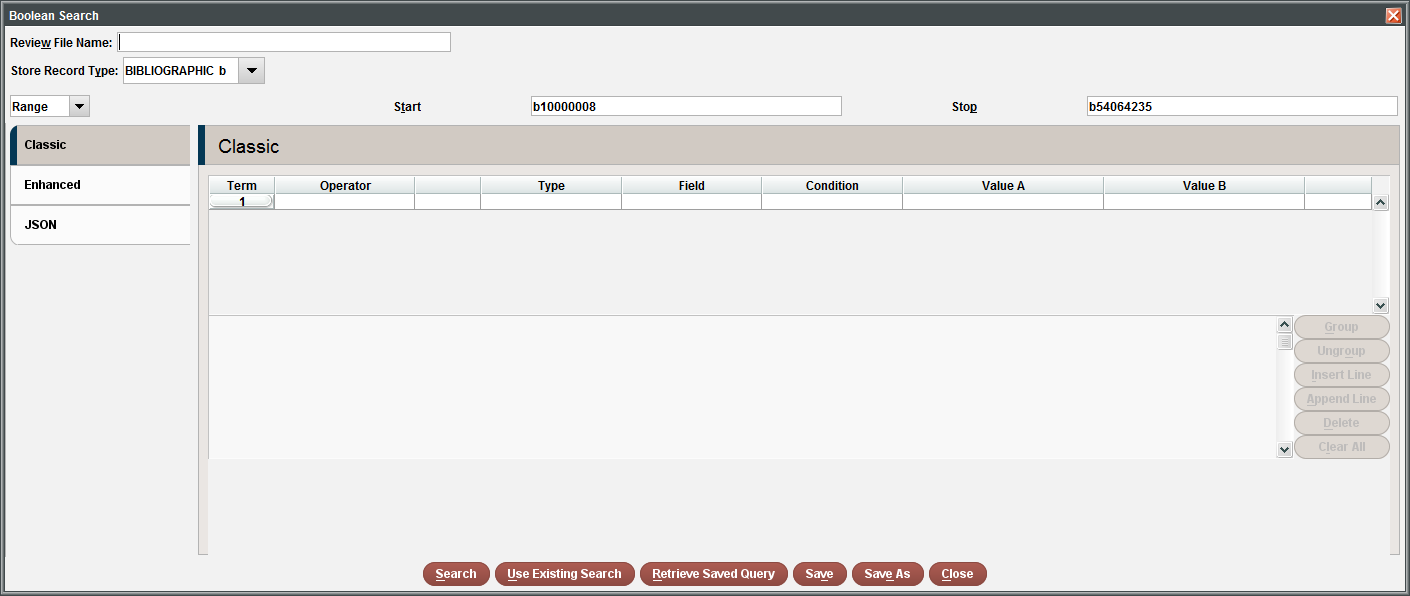 Click the JSON tab and delete the curly braces {}
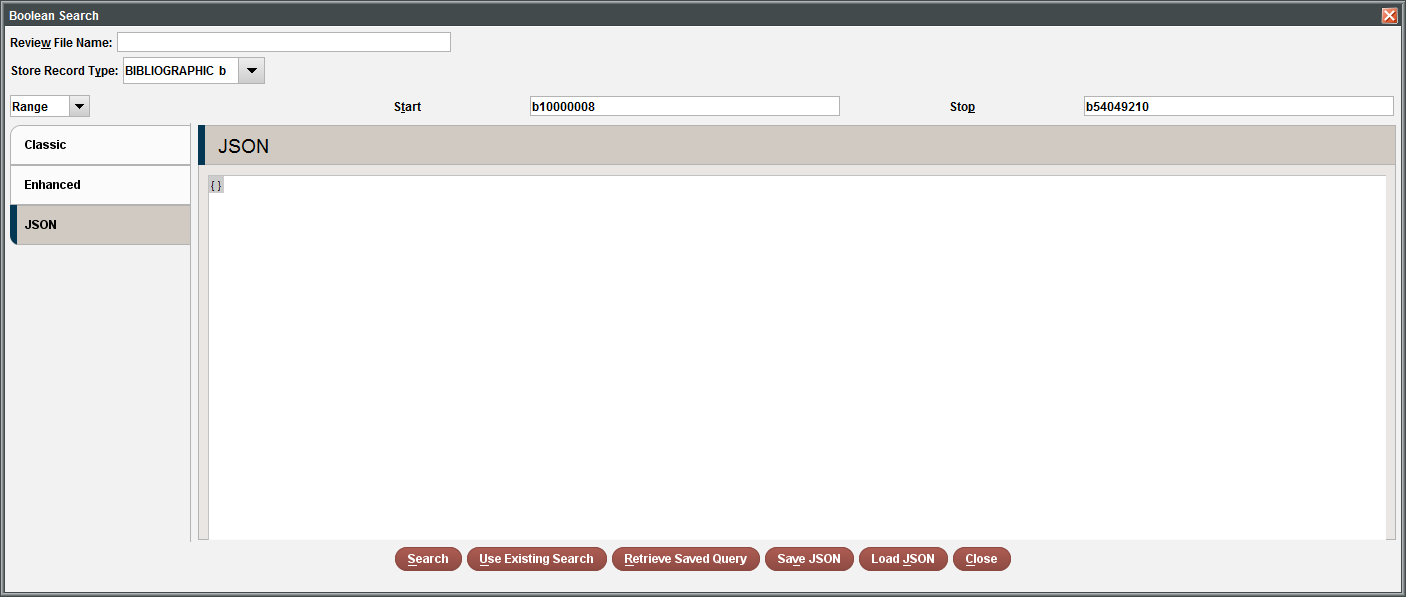 Ctrl-v to paste in the JSON
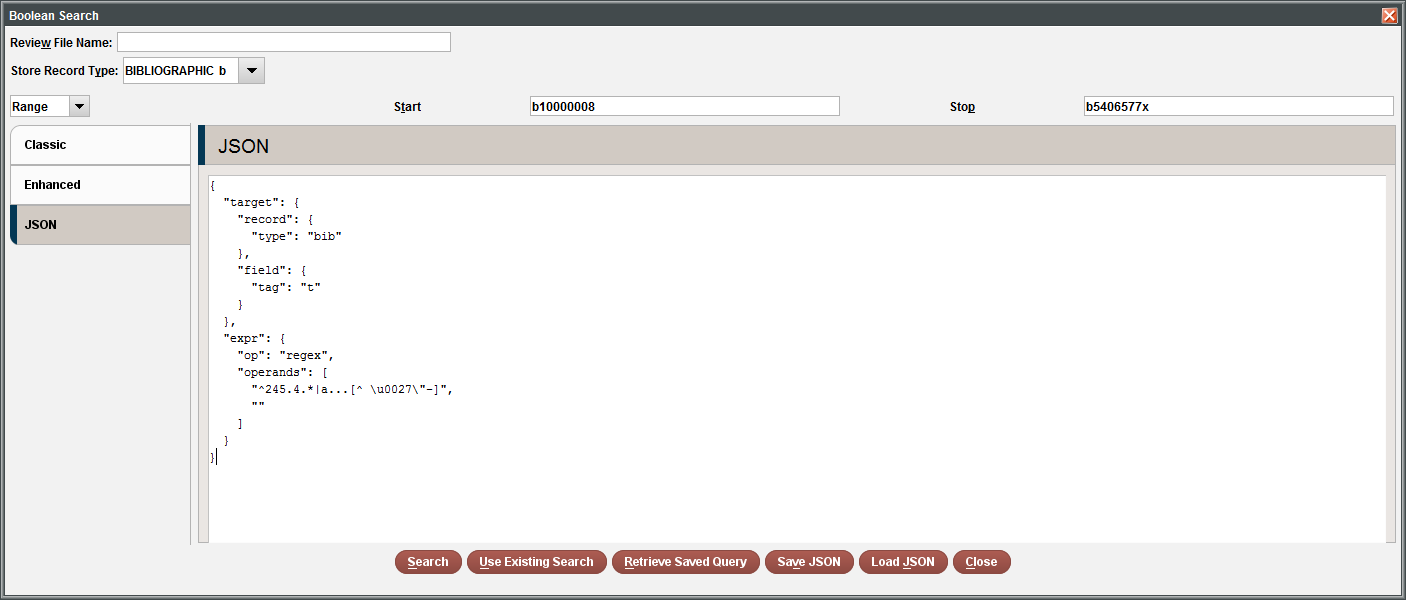 Click the Classic tab, and your search is back
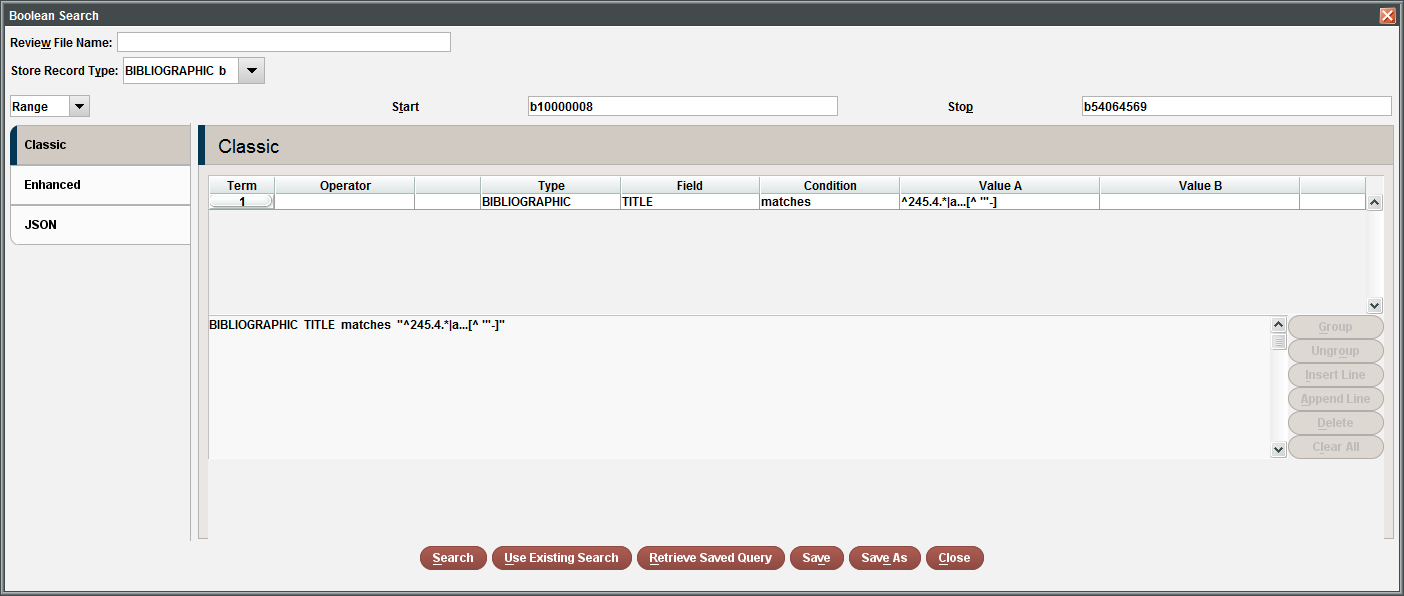 How is this better than Use Existing Search?
You don’t need to remember the list number
You don’t need to scroll to find your existing search
You can run a search with a different stored record type
You can get the JSON while the search is still running!
You can get the JSON from Show Info button, while the search is in progress!
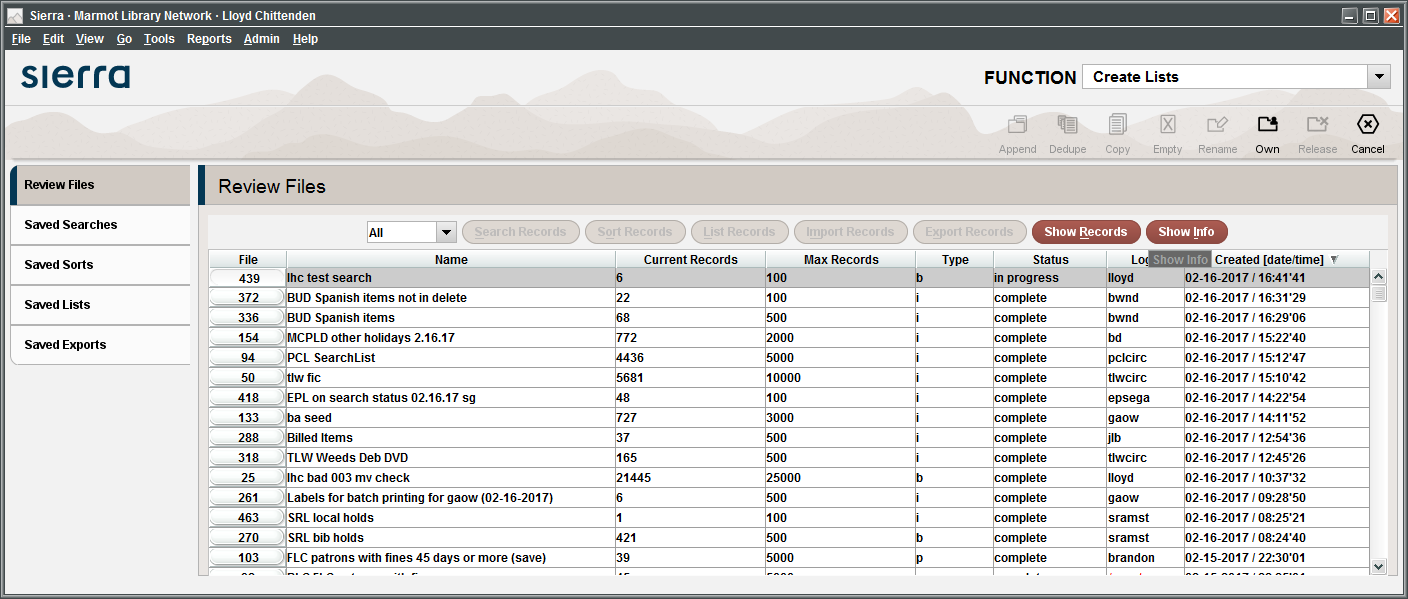 Copy the JSON
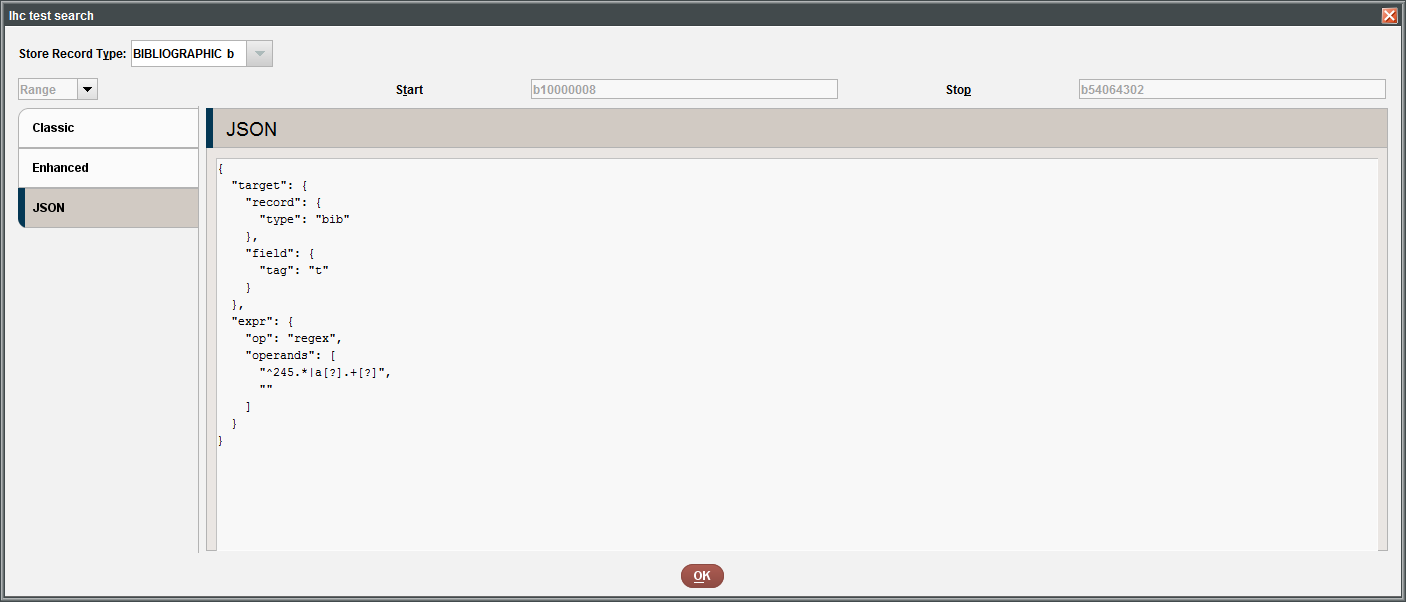 Cancel the search
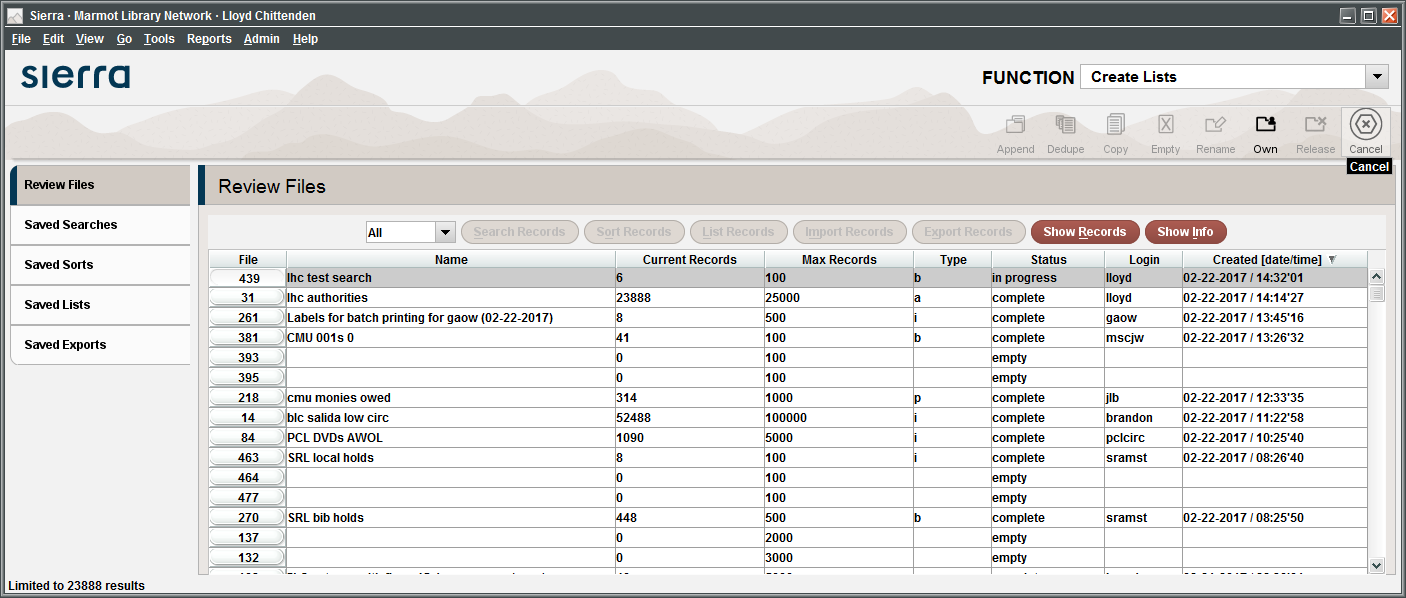 Open Search Records again
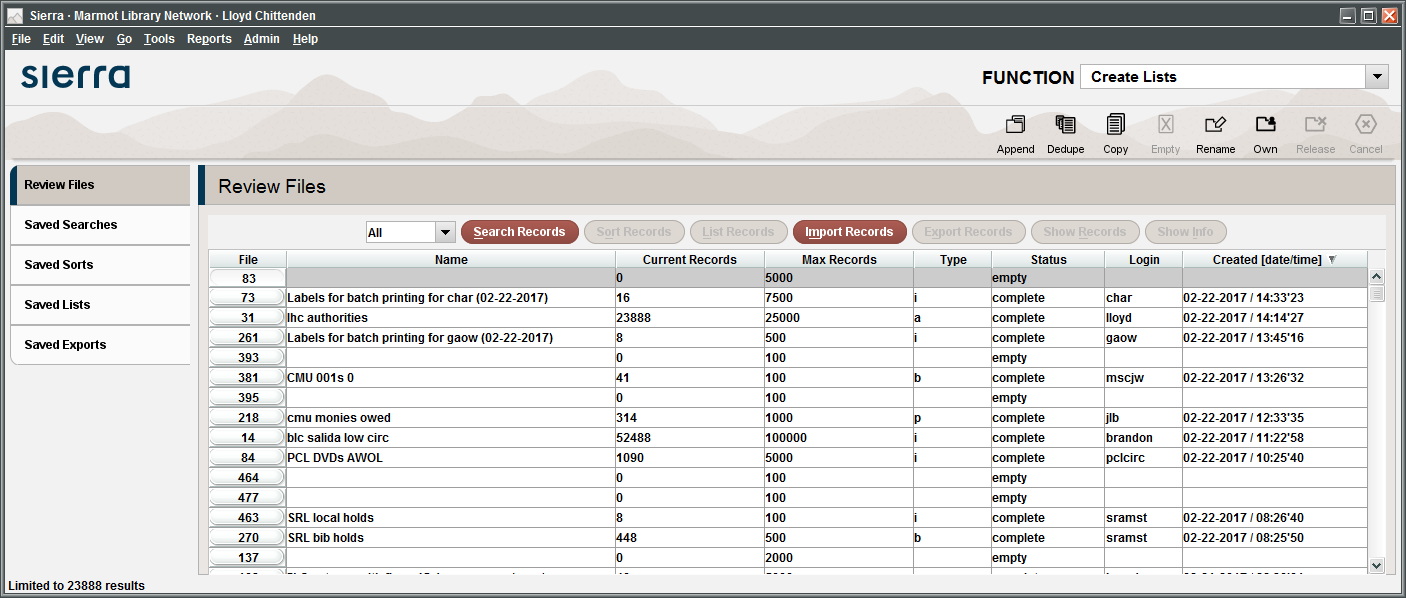 Paste in the JSON to recreate the search
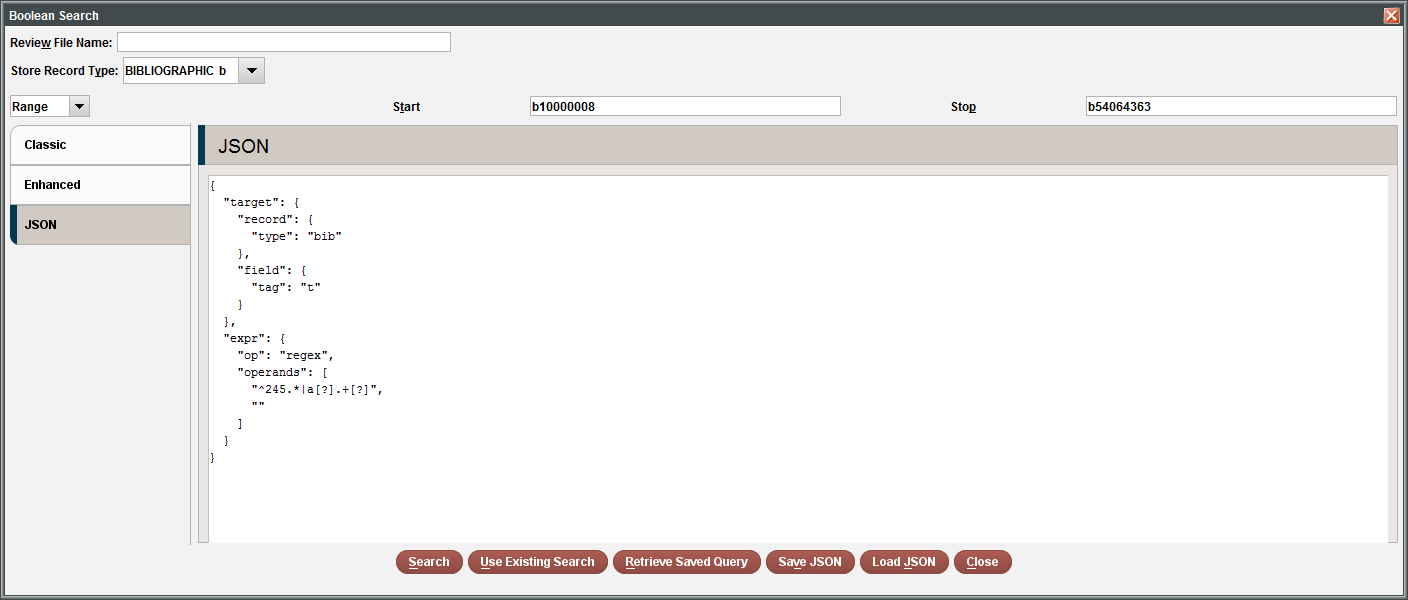 And your canceled search is back
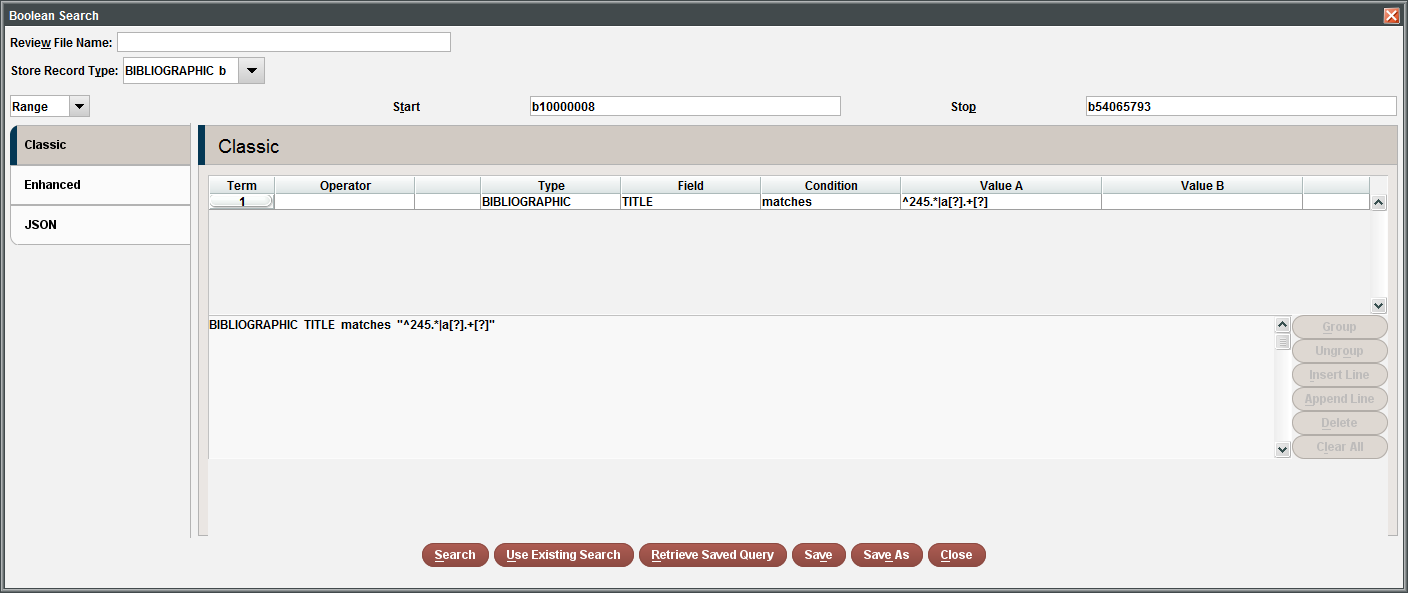